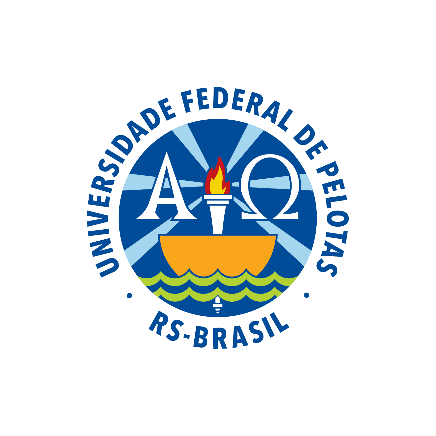 UNIVERSIDADE FEDERAL DE PELOTASESPECIALIZAÇÃO EM SAÚDE DA FAMÍLIAModalidade a Distância – T8



Melhoria da atenção à saúde do idoso na ESF João Paulo II, Caicó/RN



Oscar Alberto Ibietatorremendia FontsOrientadora: Niviane Genz
Introdução
Envelhecimento de qualidade é direito de toda e qualquer pessoa

Aumento da expectativa de vida e, consequentemente, da população idosa

Pensar em estratégias de implementação do cuidado ao idoso sob um olhar preventivo, educativo e com redução de riscos e danos, buscando uma melhoria na qualidade de vida, uma vez que é notável o crescimento da expectativa de vida ao observamos os índices de envelhecimento não apenas no Brasil, mas de modo global é suficientemente necessário.
Caracterização do município
Caicó está localizado na região centro-sul do estado distante 256 km da capital estadual, Natal. 

Principal cidade da região do Seridó. 

O seu território ocupa uma área de 1.228,574 km², o equivalente a 2,33% da superfície estadual, posicionando-o como o quinto município com maior extensão do Rio Grande do Norte.
Caracterização do Sistema de Saúde
O município possui 20 Unidades de Saúde. Destas, 17 são ESF e 3 de Atenção Tradicional. 

A Unidade de Saúde João Paulo II fica localizada no bairro do mesmo nome, atende em nível de ESF.

Possui uma equipe de saúde formada por 1 enfermeira, 1 médico, 1 odontólogo, 1 técnico de saúde bucal, 1 técnica de enfermagem, 1 vacinadora, 2 ACS, 3 Auxiliares de Serviços Gerais, 1 administradora e 1 estagiária do IEL (Instituto Elvaldo Lorin).
OBJETIVO GERAL
Melhorar a atenção à saúde do idoso na  ESF João Paulo II, Caicó/RN.
METODOLOGIA
Objetivos, metas e resultados
Objetivo 1– Ampliar a cobertura do Programa de Saúde do Idoso
Meta 1.1: Ampliar a cobertura de atenção à saúde do idoso da área da unidade de saúde  para 85%.
Figura 1 – Cobertura do programa de atenção à saúde do idoso na UBS João Paulo II, Caicó, RN, 2015.
Objetivo 2– Melhorar a qualidade da atenção ao idoso na Unidade de Saúde.

Meta 2.1: Realizar Avaliação Multidimensional Rápida de 100% dos idosos da área de abrangência utilizando como modelo a proposta de avaliação do Ministério da Saúde.
Meta 2.2: Realizar exame clínico apropriado em 100% das consultas, incluindo exame físico dos pés, com palpação dos pulsos tibial posterior e pedioso e medida da sensibilidade a cada 3 meses para diabéticos.
Meta 2.3: Realizar a solicitação de exames complementares periódicos em 100% dos idosos hipertensos e/ou diabéticos.
Meta 2.4: Priorizar a prescrição de medicamentos da Farmácia Popular a 100% dos idosos.
Objetivo 2– Melhorar a qualidade da atenção ao idoso na Unidade de Saúde.
Meta 2.5: Cadastrar 100% dos idosos acamados ou com problemas de locomoção. (Estimativa de 8% dos idosos da área).
Figura 2 – Proporção de idosos acamados ou com problemas de locomoção cadastrados na UBS João Paulo II, Caicó, RN, 2015.
Objetivo 2– Melhorar a qualidade da atenção ao idoso na Unidade de Saúde.


Meta 2.6: Realizar visita domiciliar a 100% dos idosos acamados ou com problemas de locomoção.


Meta 2.7: Rastrear 100% dos idosos para Hipertensão Arterial Sistêmica (HAS).

.
Objetivo 2– Melhorar a qualidade da atenção ao idoso na Unidade de Saúde.
Meta 2.8: Rastrear 100% dos idosos com pressão arterial sustentada maior que 135/80 mmHg ou com diagnóstico de hipertensão arterial para Diabetes Mellitus (DM).
Figura 3 – Proporção de idosos hipertensos rastreados para diabetes na UBS João Paulo II, Caicó/RN, 2015.
Objetivo 2– Melhorar a qualidade da atenção ao idoso na Unidade de Saúde.
Meta 2.9: Realizar avaliação da necessidade de atendimento odontológico em 100% dos idosos.
Figura 4 – Proporção de idosos hipertensos com avaliação da necessidade de atendimento odontológico na UBS João Paulo II, Caicó, RN, 2015.
Objetivo 2– Melhorar a qualidade da atenção ao idoso na Unidade de Saúde.


Meta 2.10: Realizar a primeira consulta odontológica para 100% dos idosos.




.
Objetivo 3– Melhorar a qualidade da atenção ao idoso na Unidade de Saúde.


Meta 3.1: Buscar 100% dos idosos faltosos às consultas programadas.




.
Objetivo 4 – Melhorar o registro das informações. 


Meta 4.1: Manter registro específico de 100% das pessoas idosas.

Meta 4.2: Distribuir a Caderneta de Saúde da Pessoa Idosa a 100% dos idosos cadastrados.





.
Objetivo 5 – Mapear os idosos de risco da área de abrangência. 


Meta 5.1: Rastrear 100% das pessoas idosas para risco de morbimortalidade.

Meta 5.2: Investigar a presença de indicadores de fragilização na velhice em 100% das pessoas idosas.


Meta 5.3: Avaliar a rede social de 100% dos idosos.

.
Objetivo 6 – Promover a saúde dos idosos

 
Meta 6.1: Garantir orientação nutricional para hábitos alimentares saudáveis a 100% das pessoas idosas.


Meta 6.2: Garantir orientação para a prática regular de atividade física a 100% idosos.


Meta 6.3: Garantir orientações sobre higiene bucal (incluindo higiene de próteses dentárias) para 100% dos idosos cadastrados.
Discussão
A intervenção na UBS João Paulo II, Caicó/RN, permitiu ampliar a cobertura do Programa de Saúde do Idoso, 
Melhorou a qualidade da atenção ao idoso em relação à prescrição de exames complementares e a avaliação multidimensional rápida dos idosos. 
Aumentou a eficácia no cadastro e acompanhamento aos idosos acamados, no rastreio dos idosos para doenças crônicas e na avaliação da necessidade de atendimento odontológico. 
Melhorou a adesão dos idosos ao Programa de Saúde do Idoso e a qualidade nos registros das informações na caderneta do idoso. 
Possibilitou mapeamento dos idosos para avaliação do risco de morbimortalidade.
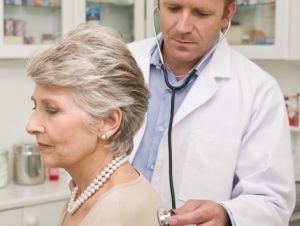 IMPORTÂNCIA  DA INTERVENÇÃO
Importância da intervenção
No tocante a intervenção a mesma trouxe resultados positivos, pois possibilitou identificar problemas e propor melhorias para:

Equipe

Serviço

Gestão

Comunidade
Reflexão crítica sobre o processo pessoal de aprendizagem
O curso de especialização possibilitou um grande processo de aprendizagem, com a realização de um trabalho na APS em outro país. 

Minhas expectativas em relação ao curso de especialização foram cumpridas e além de melhorar o trabalho nas comunidades mais necessitadas, exigiu de mim uma preparação mais integral. 

Me permitiu aprofundar meus conhecimentos em saúde familiar e oferecer uma atenção mais humanizada a meus pacientes, onde a medicina curativa ainda é predominante.
Referências
BRASIL. Ministério da Saúde. Secretaria de Atenção à Saúde. Departamento de Atenção Básica. Envelhecimento e saúde da pessoa idosa / Ministério da Saúde, Secretaria de Atenção à Saúde, Departamento de Atenção Básica – Brasília: Ministério da Saúde, 2006.192 p. 

BRASIL. Ministério da Saúde. Secretaria de Atenção à Saúde. Departamento de Ações Programáticas e Estratégicas. Atenção à saúde da pessoa idosa e envelhecimento. Ministério da Saúde, Secretaria de Atenção à Saúde, Departamento de Ações Programáticas e Estratégicas, Área Técnica Saúde do Idoso. – Brasília, 2010.

BRASIL. Ministério da Saúde. Secretaria de Atenção à Saúde. Departamento de Ações Programáticas e Estratégicas. Manual Técnico de Atenção à Pessoa Idosa do Ministério da Saúde, Secretaria de Atenção à Saúde, Departamento de Ações Programáticas e Estratégicas – Brasília, 2012/2013.
OBRIGADO PELA ATENÇÃO!